Homework
Page 756
1(a),
4(a,b),
5(a),
11,
28(a,d).
L Al-zaid                     Math151
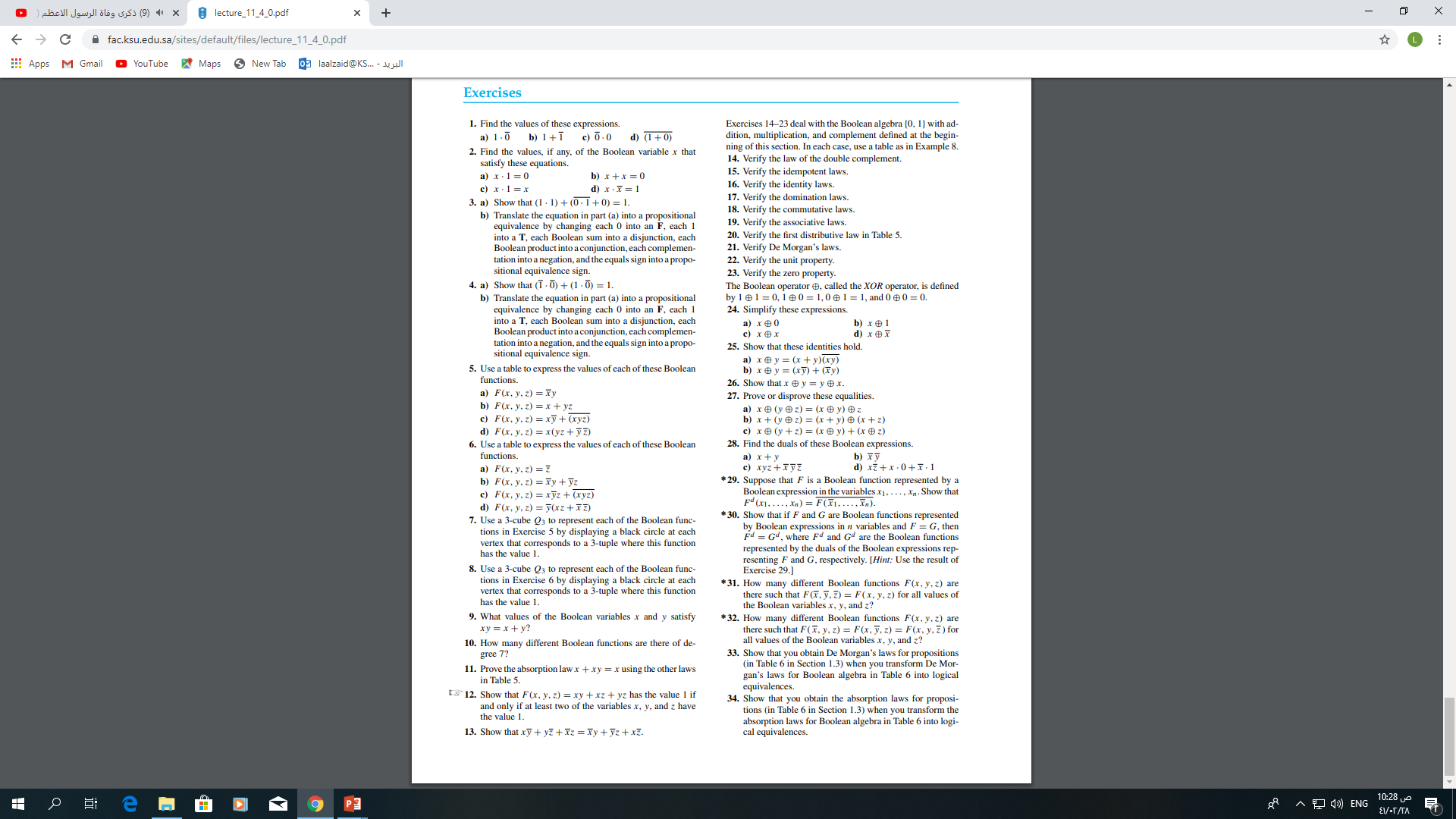 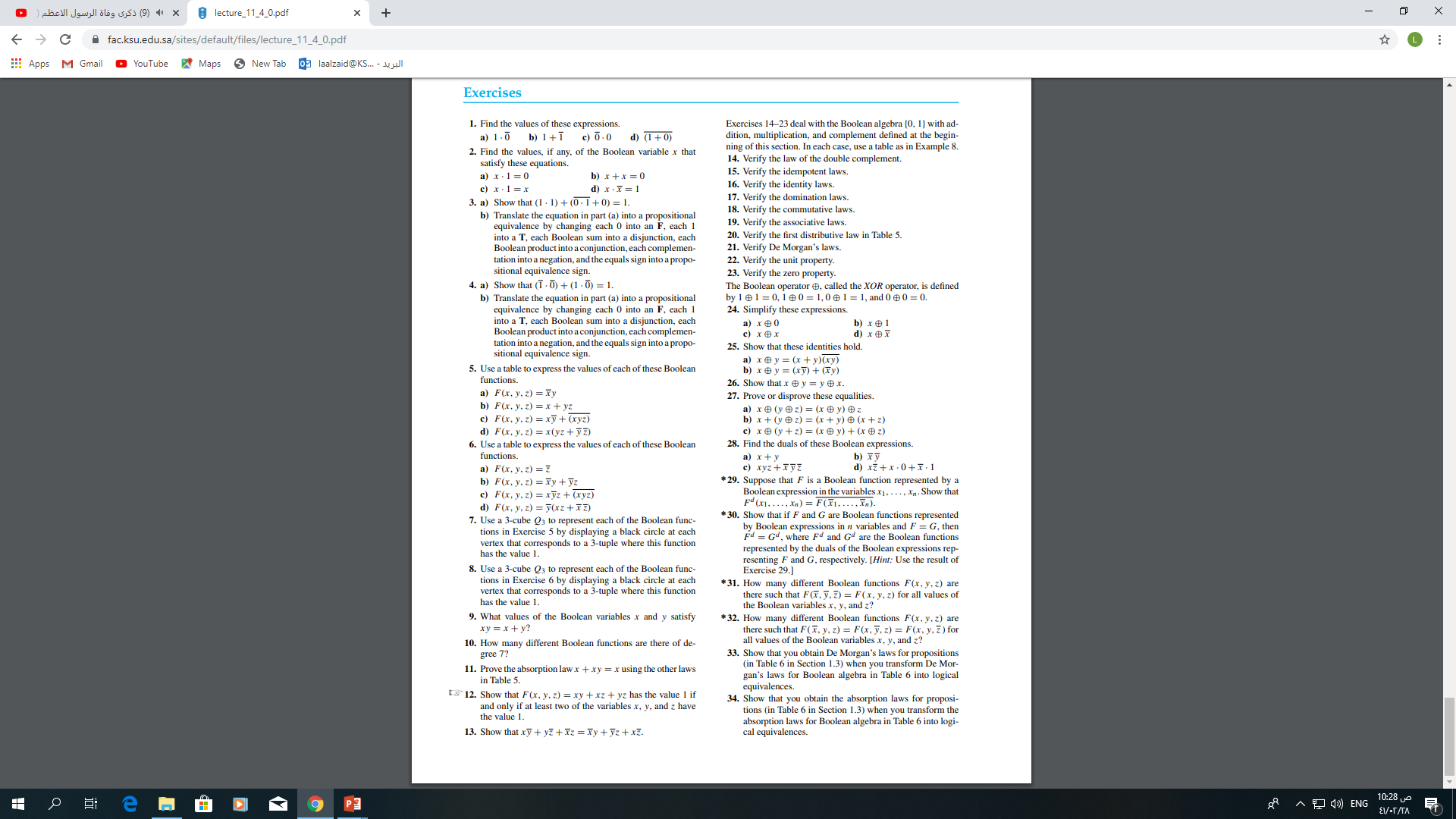 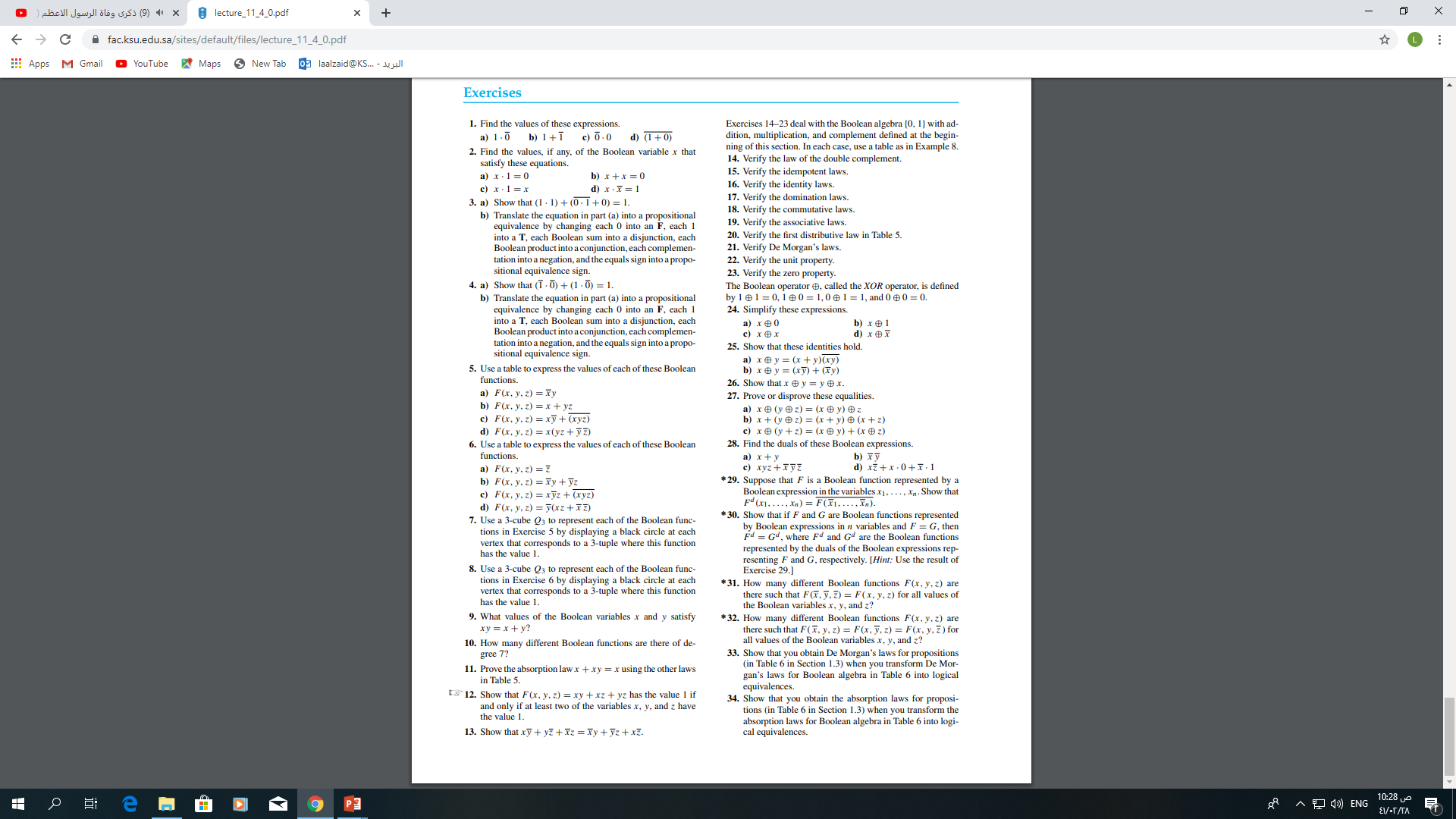 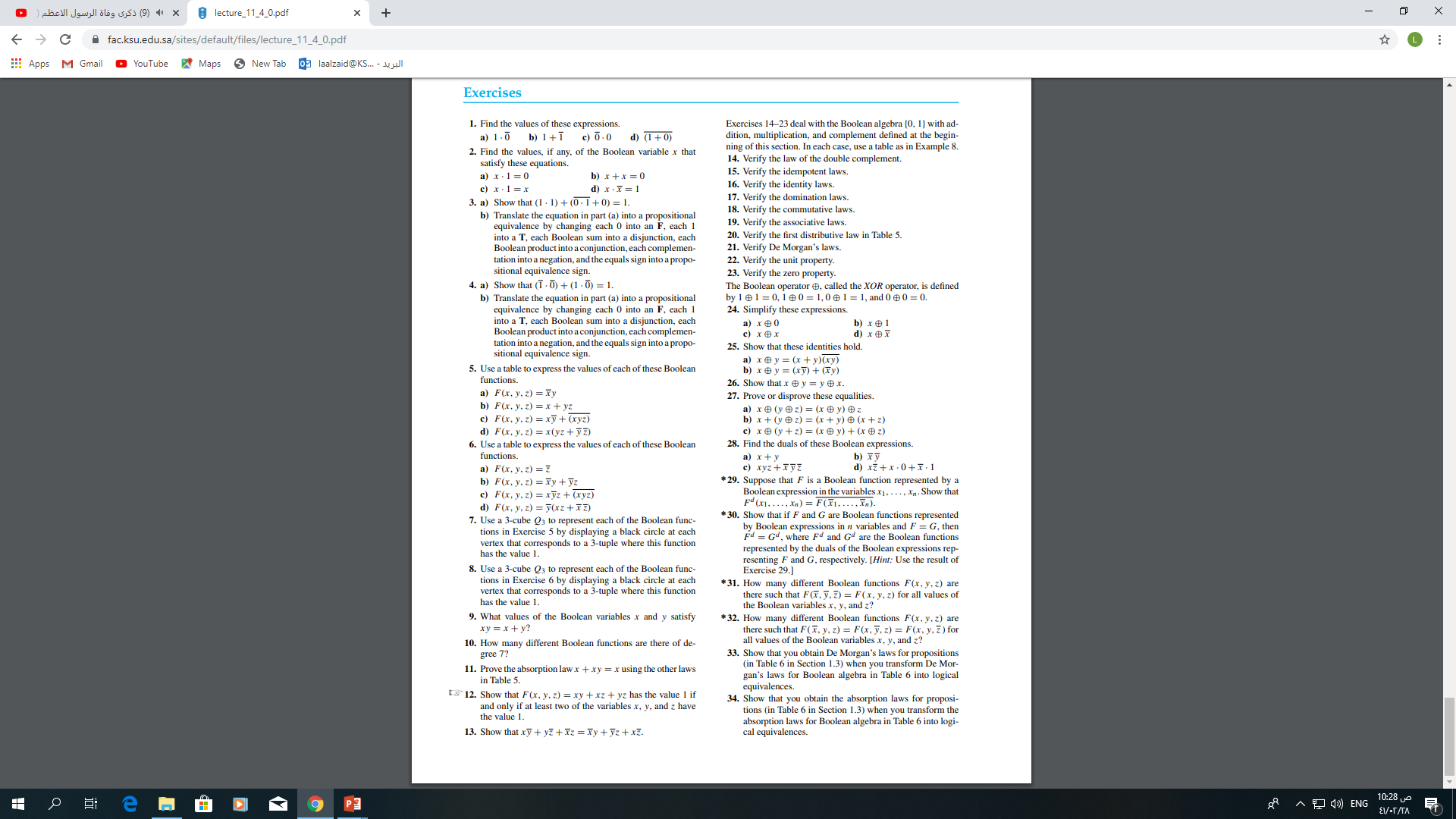 Homework
Page 760
1(b,c)
2(a,d)
3(a,d)
7(c)
12(a,c)
L Al-zaid                     Math151
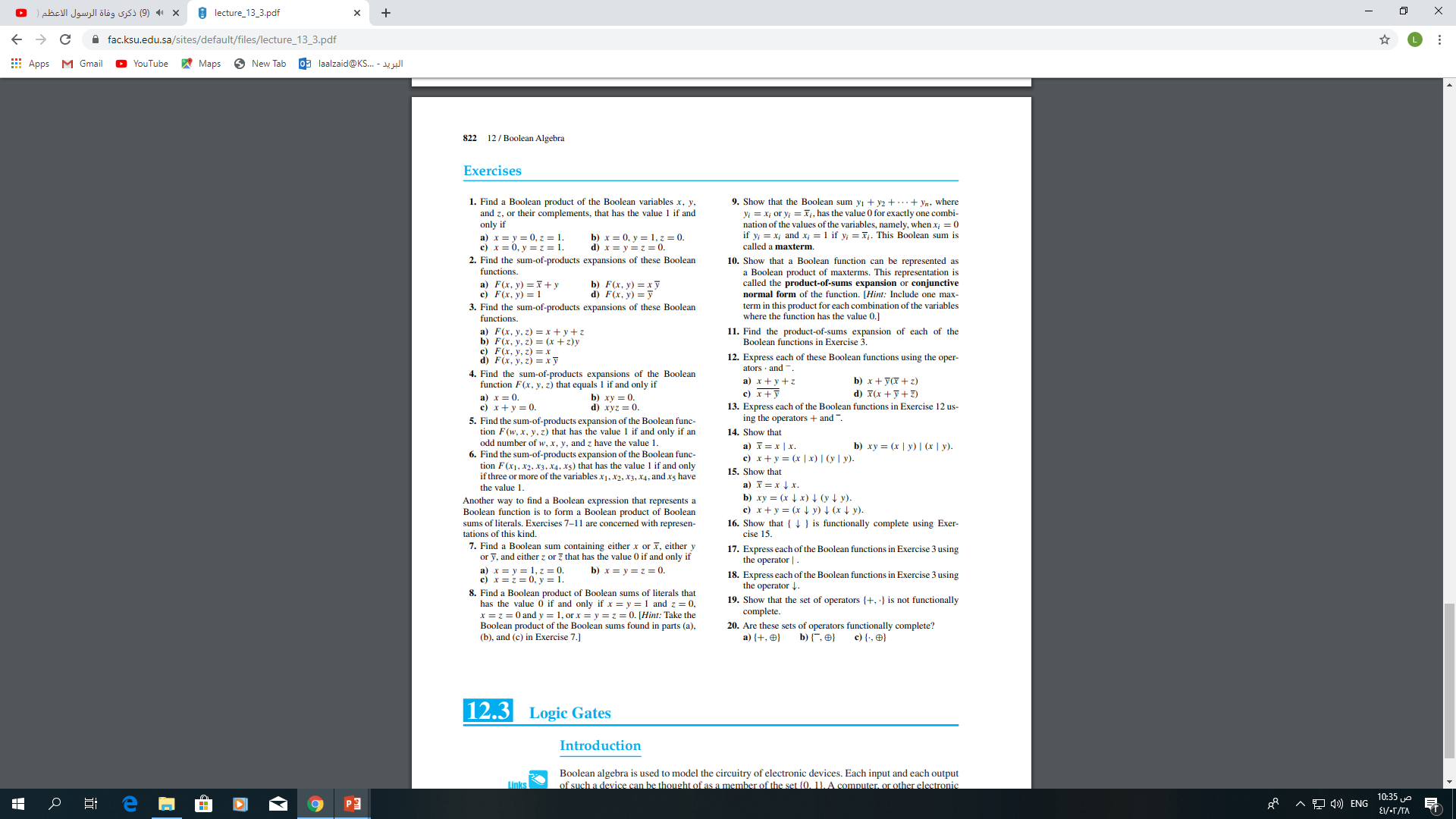 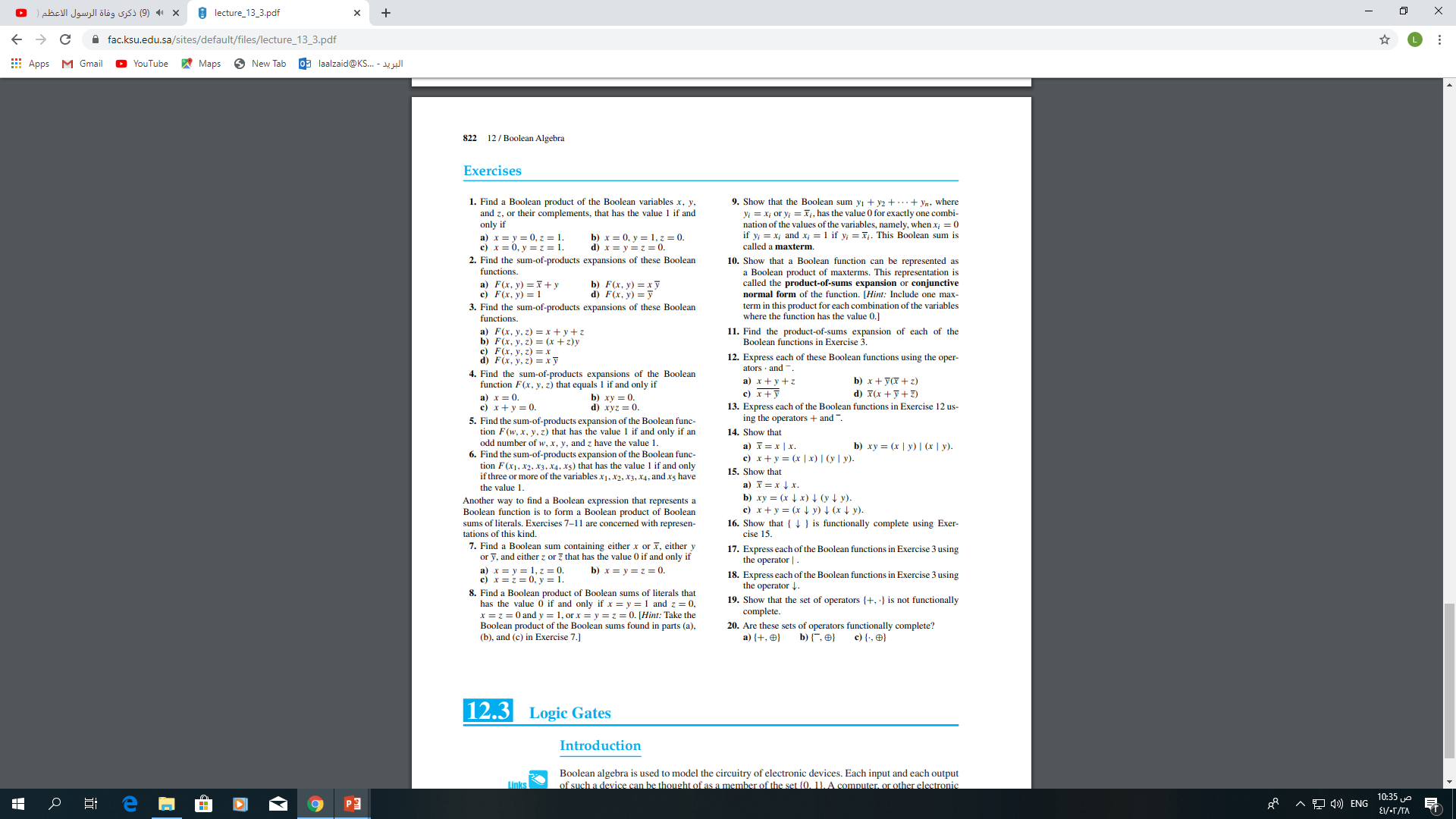 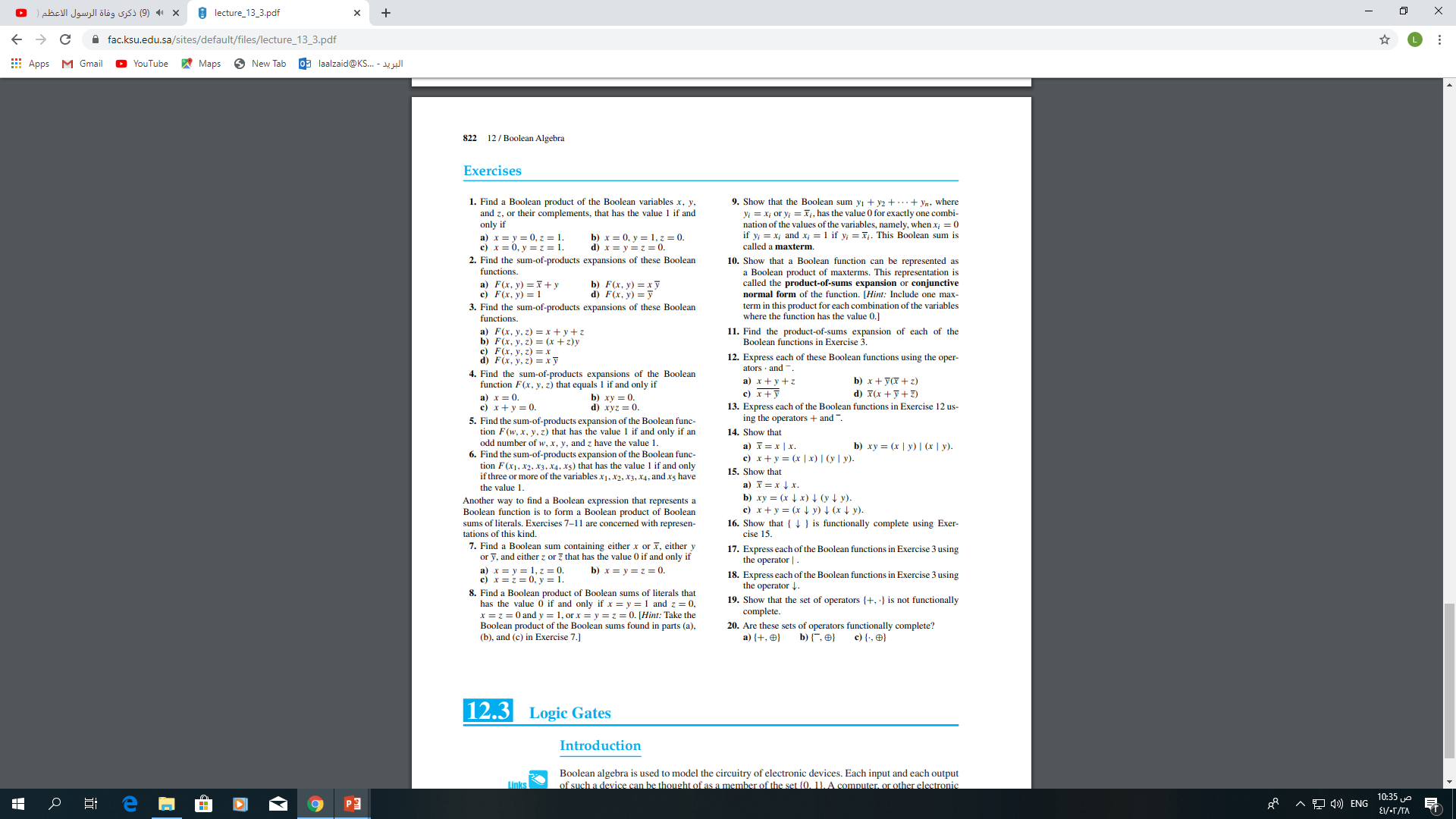 Homework
Page 765
1
3
5
L Al-zaid                     Math151
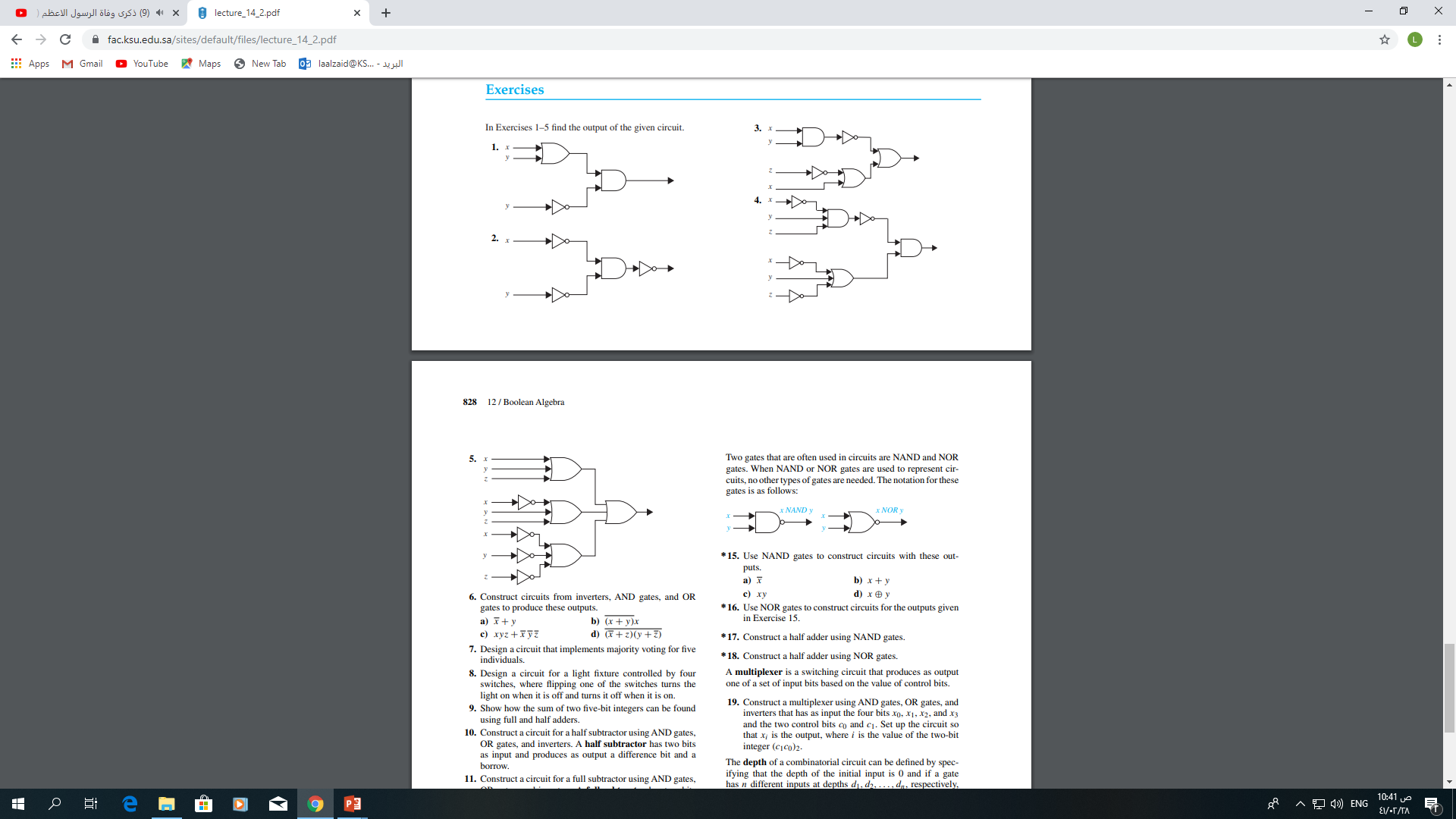 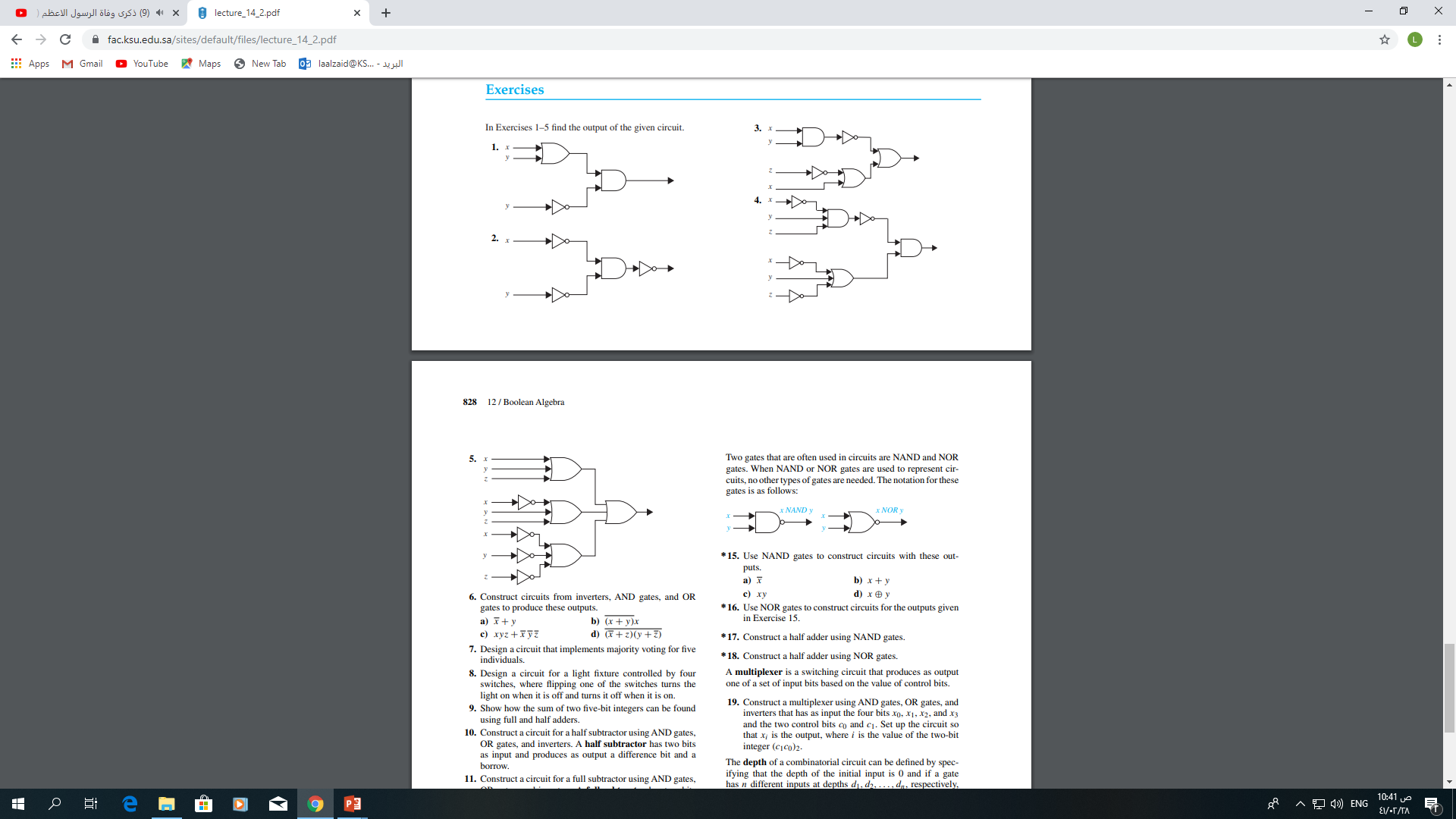 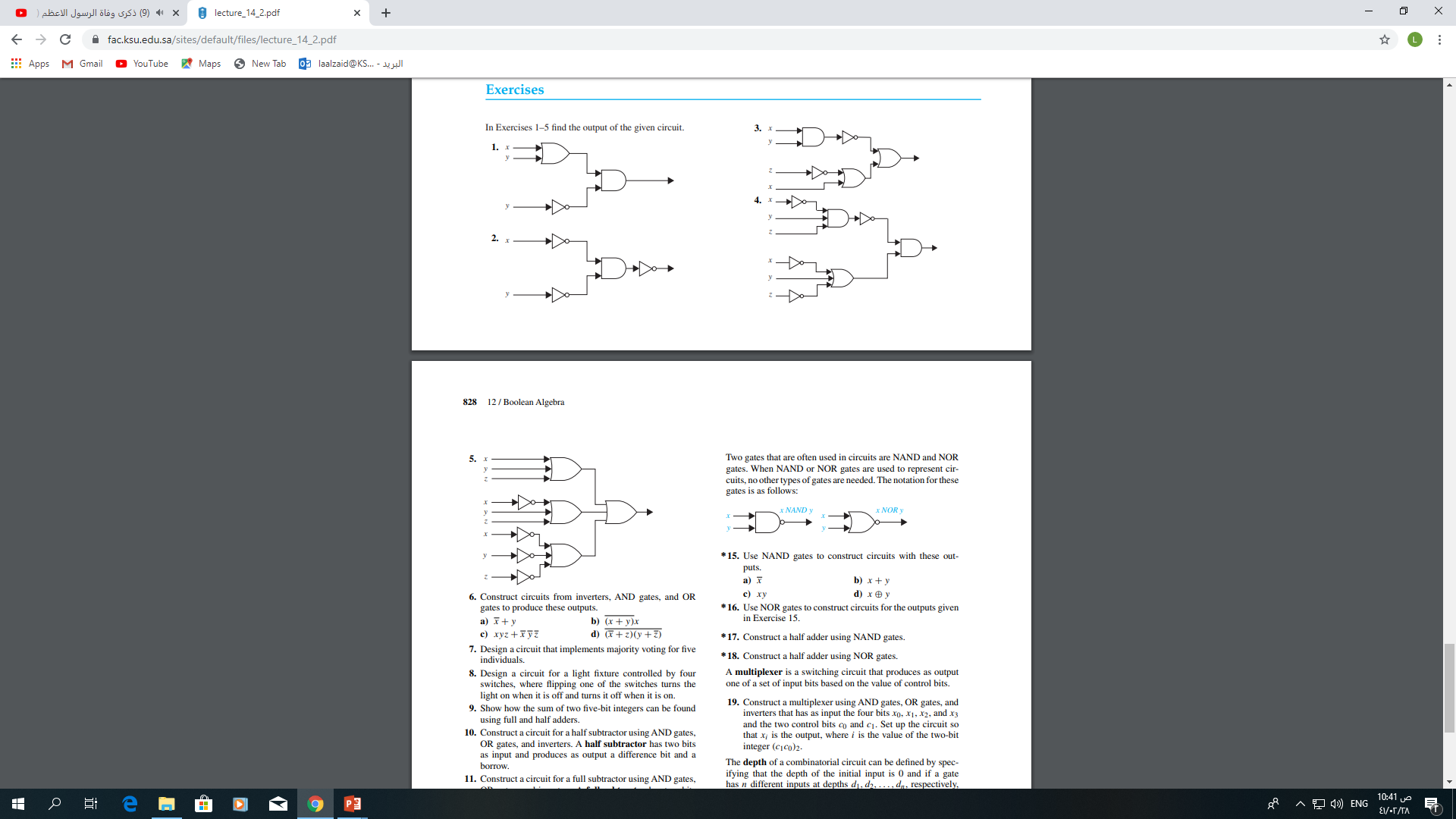 Homework
Page 779
2 (c)
3 (a,b,c)
7 (a,b).
L Al-zaid                     Math151
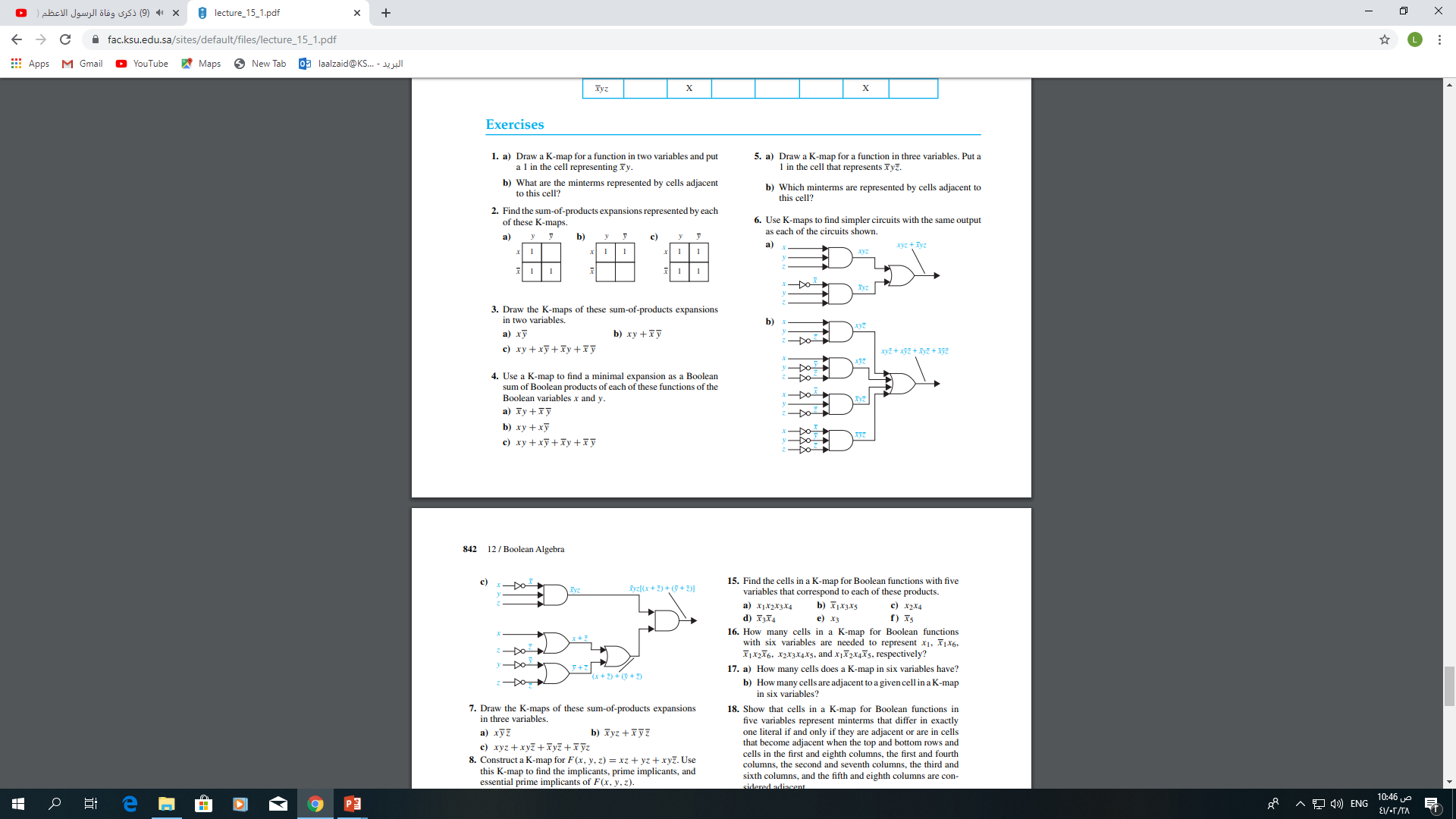 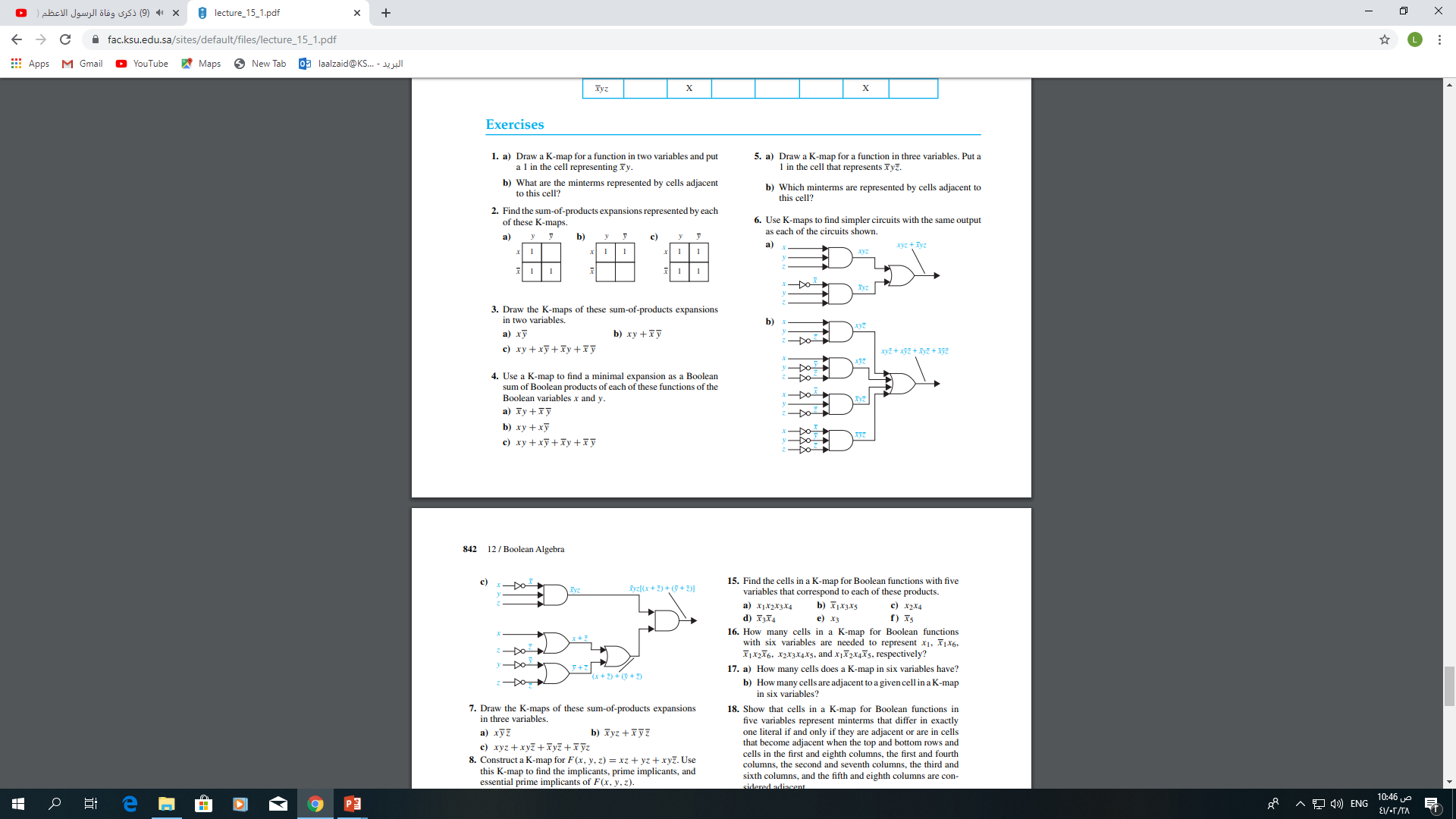